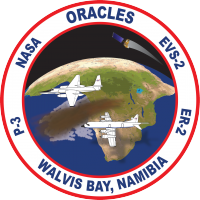 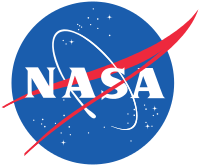 ORACLES flight day and airport wxBriefing
08-09-2016
Lenny Pfister
1
Summary
Satellite movie included
Cirrus over YWB less than yesterday
Low cloud forecast we used yesterday reasonable
Watch for cirrus at north end, none there now
Strong winds at cruise altitude near beginning of flight
2
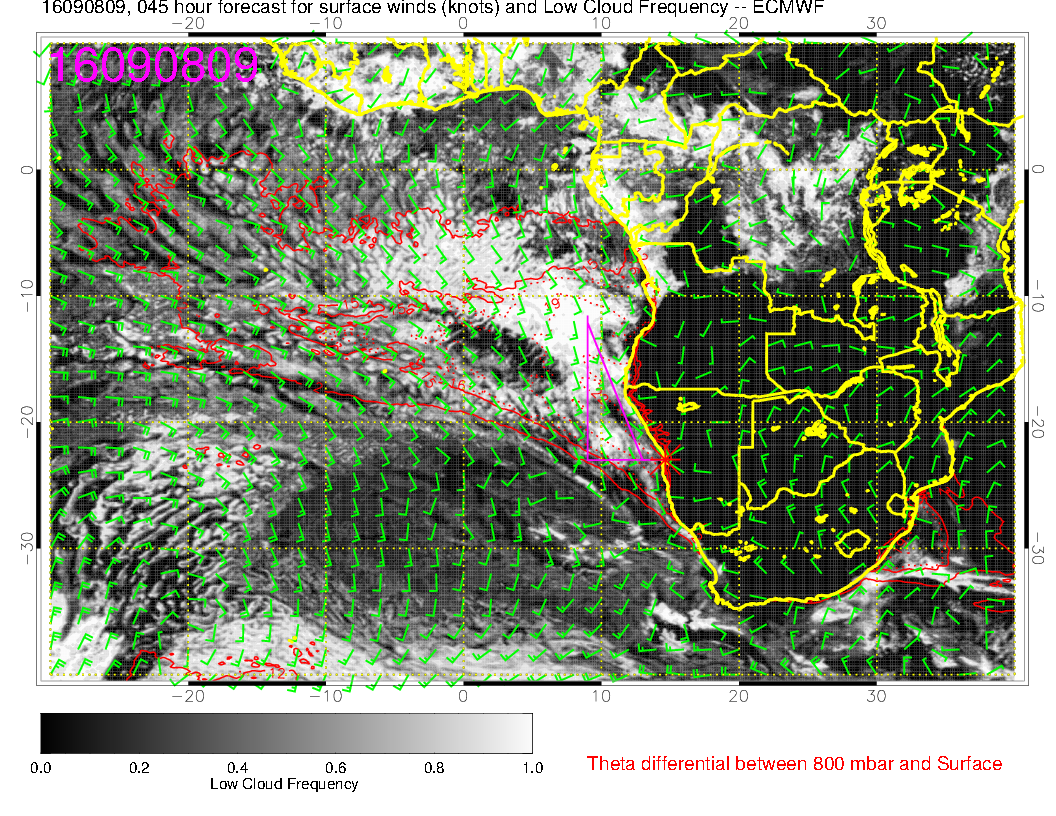 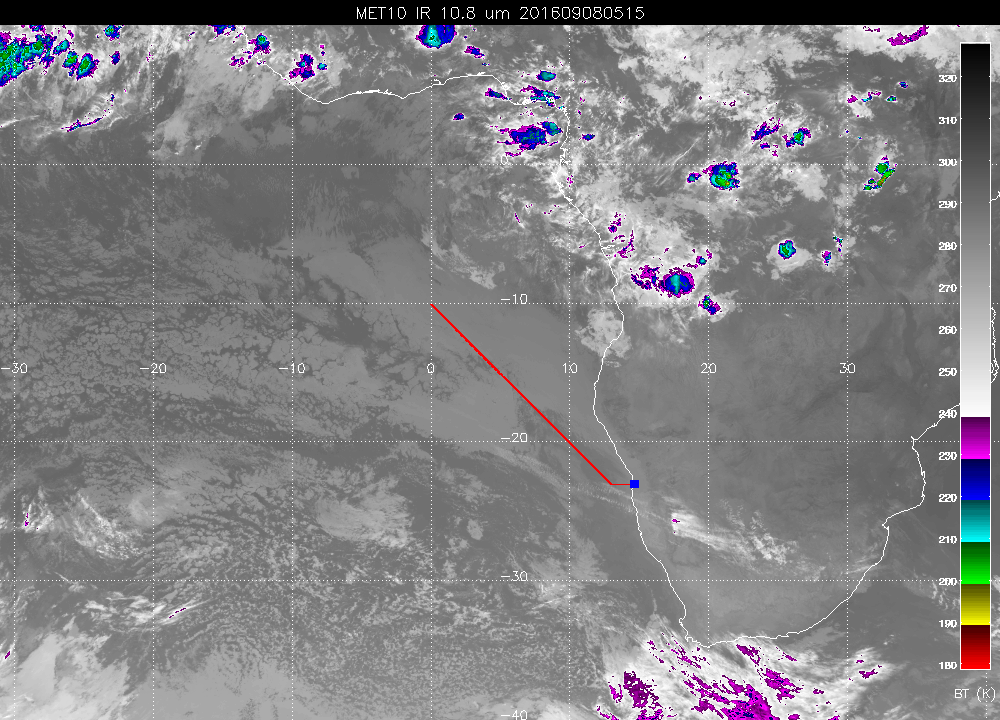 Overall pattern of location of perturbed region SW of flight track
  apparent in forecast is apparent in current conditions.
3
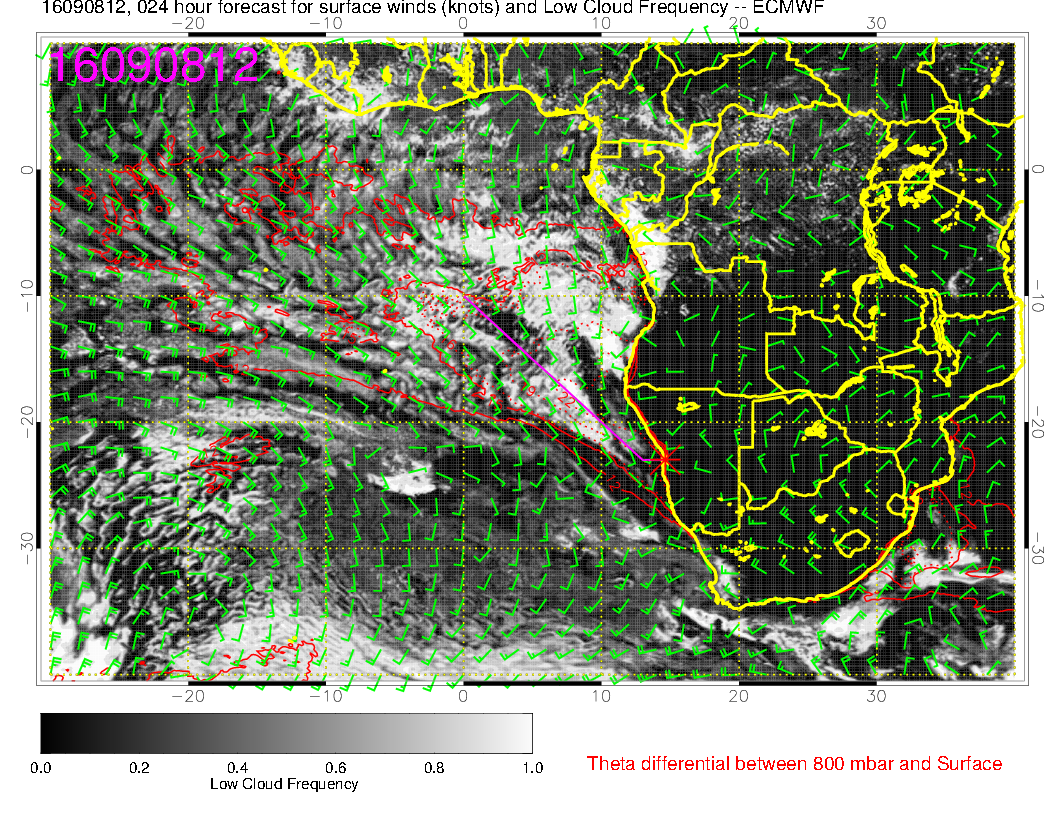 Forecast for 2 PM
  today.

Perturbed region with
  clearer spots  propagates
  northeastward in
  association with moving
  front
4
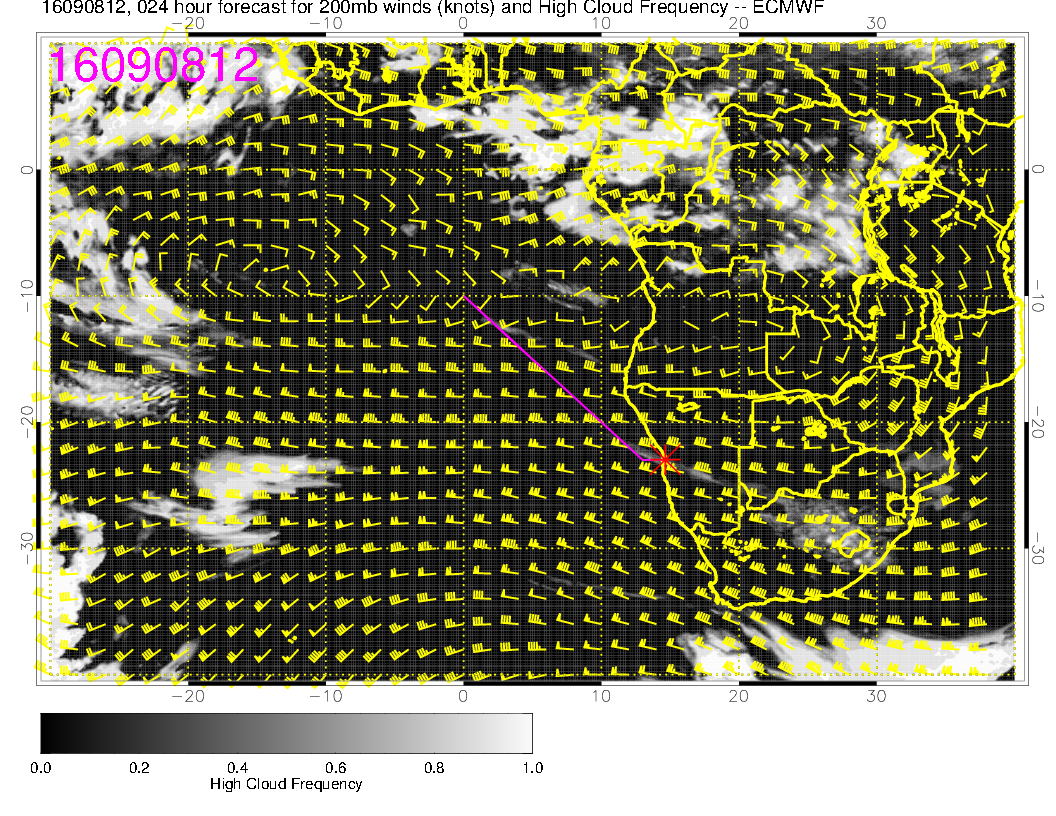 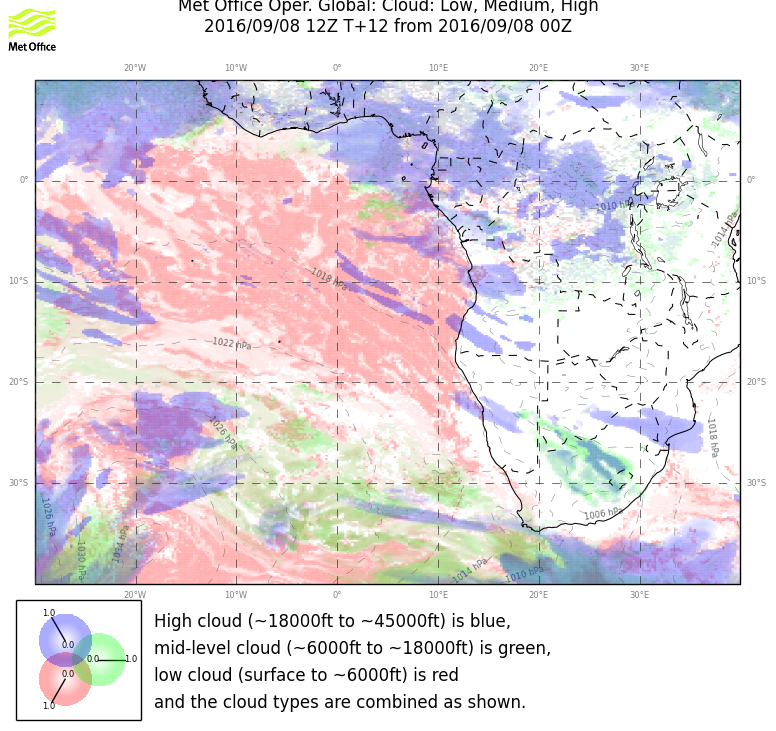 Some thin cirrus forecast in general
  area of NW end of flight
5
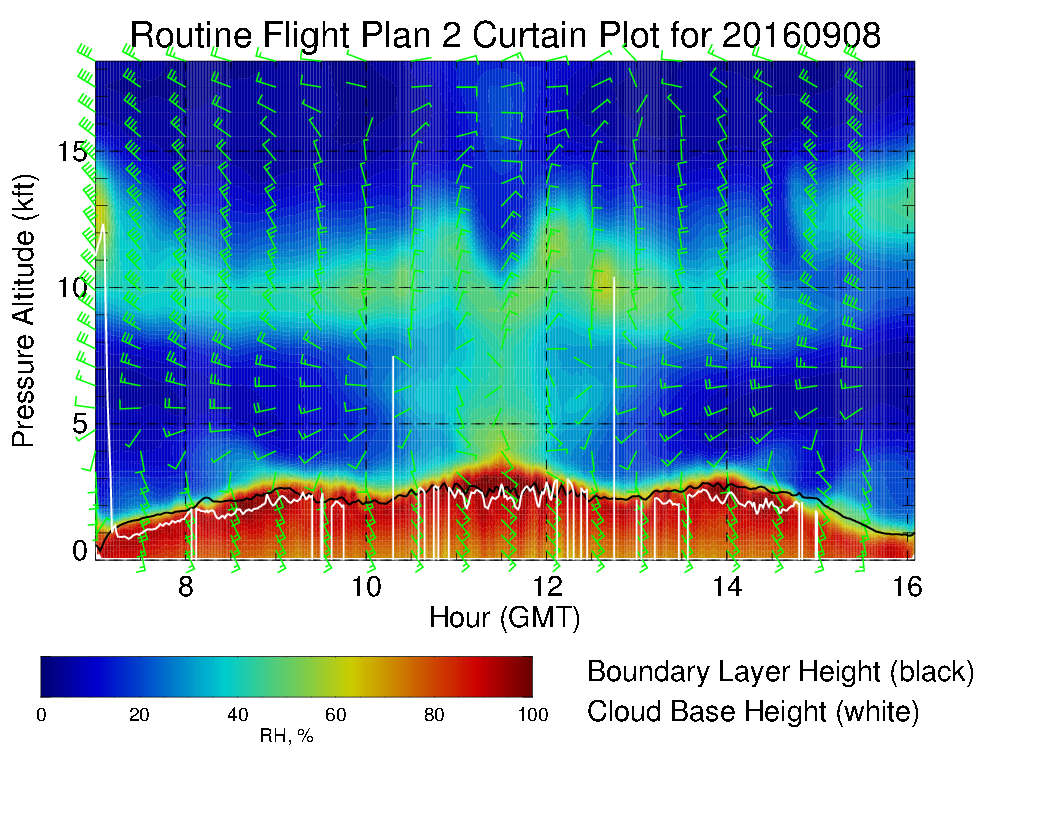 6
Airport conditions
Landing conditions today.  No ceiling issues, winds SW at 15 knots.
TO today – no data yet, but I do not think the forecast fog materialized.  9 AM takeoff should happen.
Saturday – strong high moves in, winds offshore accelerate, clouds near shore reduced (slight offshore component)
TO – winds light, ceiling 600ft or higher
Landing – winds SW 15-20
Sunday – high pressure gradients reduced, more clouds, fog early, clearing between 8 AM and 11 AM.  Afternoon, winds SW 10-15 knots
Monday – Better conditions than Sunday, less fog in the morning, winds OK
7